Join the conversation at:
(570) 664-0855
PIN: 1133
PureEdge VOIP
User Training for Polycom VVX desksets
What is PureEdge VOIP?
Cloud-based voice platform
Uses your Internet service
Enterprise-wide
One System/Multiple Sites
Easy to use
Key Features
Caller ID – even to your cell phone!
User-controllable Call Routing
Voicemail-to-Email
Office-to-Office Extension Dialing
Two types of extensions
Standard Extension
Assigned to a physical telephone
Cloud Extension
Assigned to an agent that does not have a dedicated telephone
Polycom phones
VVX 400
VVX 300
Message Waiting
Line Keys, Park, BLF’s
Home
Soft Keys
Directional Pad
Transfer
Headset
Messages
Speakerphone
Hold
Volume Control
Mute
Connecting the phone
LAN Port
Active Data Jack
Power-Over-Ethernet
Connect this port to your network jack
PC Port (optional use)
Computer
Printer
The phone knows who it is. If a phone is moved, it will keep its extension number. 

So, take your phone with you!
Using the Polycom phones
Hey! The phone is ringing!
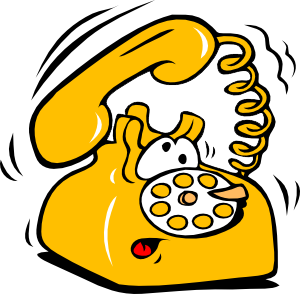 Pick up the handset
Press the Speaker button
Press the Headset button
To pick up a different extension:
Dial *8 + the extension of the ringing phone
Press SEND soft key
Reach out and touch someone
Pick up handset (or press Speaker or Headset)
Dial Extension Number or Telephone Number 
no need for “9”, however you MUST dial the Area Code
Press SEND softkey
Call Center
Log In:		*01 + Agent Code + SEND
Log Out:		*00 + Agent Code + SEND
Make “Busy”:		*02 + Agent Code + Reason Code + SEND
1 = Wrap-Up Time
2 = Restroom
3 = Break
4 = Lunch
Remove “Busy”:	*03 + Agent Code + SEND

Agent Code = YOUR EXTENSION NUMBER
Call Handling
Transfer
Blind/Unattended
Supervised/Attended
Hold (Personal)
Park (System)
Call Handling
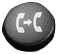 BLIND TRANSFER
Press TRANSFER button or soft key
Call the other party
Press SEND
Hang up
SUPERVISED TRANSFER
Press TRANSFER button or soft key
Press the CONSULTATIVE soft key
Call the other party
Press SEND
After hearing ringback or speaking to other party, press TRANSFER again
Call Handling
TRANSFER TO VOICEMAIL
Press TRANSFER button or soft key
Dial extension number followed by *
Press SEND
Hang up
Call Handling
HOLD
Press HOLD button
Press blinking line key to retrieve


The Hold feature is useful when you will retrieving the call from the same phone
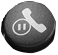 Call Handling
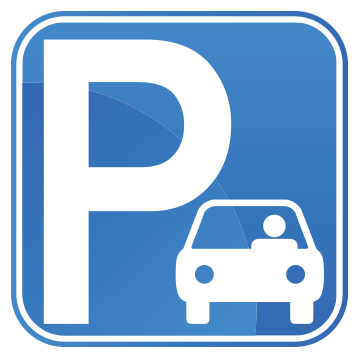 PARK
Press available Park button
Call will be released from phone and will light red on all phones

RETRIEVE
Press the lit Park button
If no Park key, dial *71 + the parking location (i.e. *711, *712, etc)
Paging
The Polycom phones support Group Paging, which will allow one-way announcements through all phones in the office. 
Press the PAGING softkey
Press PAGE softkey
Begin speaking
Press END PAGE softkey or hang up
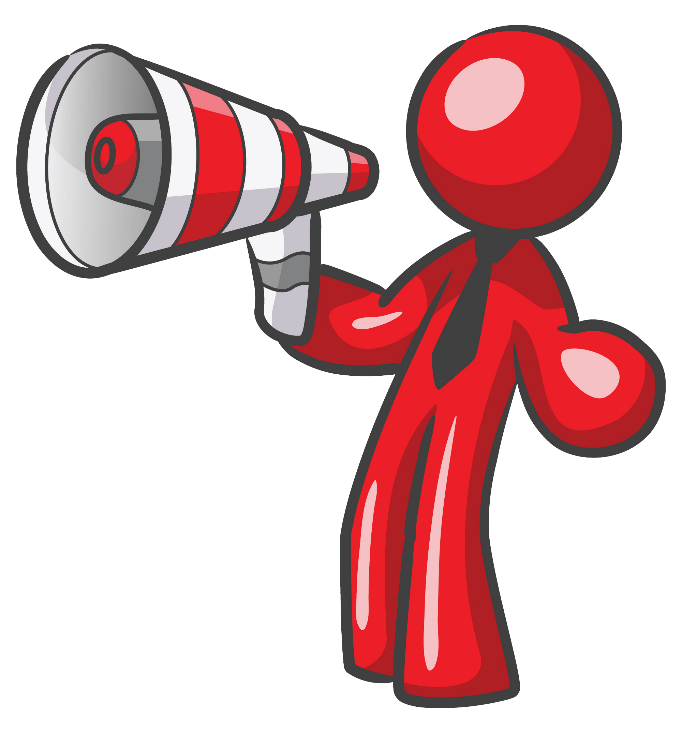 Let’s make this a party!
The PureEdge VOIP system supports 3-way calling
Call the first party
Press MORE soft key
Press CONFRNC soft key
Dial and connect with second party
Press CONFRNC again

Tips for managing 3-way calls are in the PureEdge User Guide
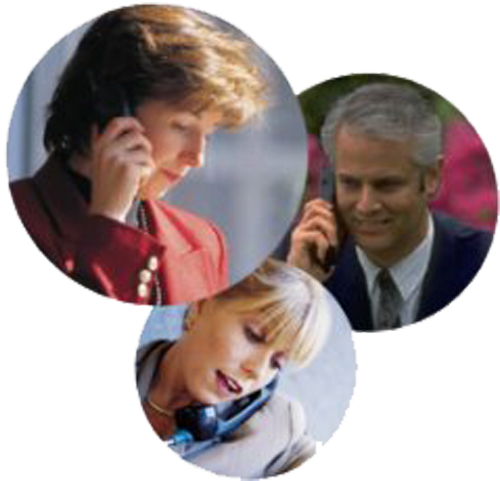 Do Not Disturb
For Standard Extensions, if the phone is placed in Do Not Disturb mode, the system will treat the phone as “Busy”

To toggle Do Not Disturb:
Press DND softkey
	or
Press DND on Home Screen

	 The DND icon will appear next to your extension number
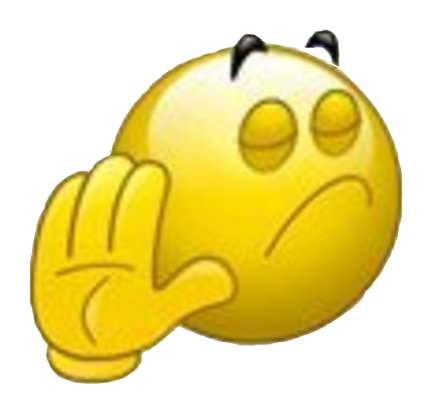 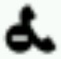 Voicemail
Checking voicemail
From a Standard Extension:
Press the MESSAGE button
Enter password followed by #
From any extension:
Dial * plus your extension number
Enter password followed by #
From any outside phone:
Call any office number that goes to an auto attendant
Press #
Enter your extension number
Enter password followed by #
Voicemail-to-Email:
Caller ID information
Time Stamp
Voicemail as an attachment
First Time Enrollment
When you log into voicemail for the first time, you will be asked to
Record your Name
Record your Unavailable Greeting
Record your Busy Greeting
Set a new Security Code

If you do not accomplish these tasks, you will be asked to do so every time you log in

Default Security Code =
YOUR EXTENSION NUMBER
PureEdge Portal
PureEdge Portal
http://pureedgevoip.com

Username: your business e-mail address
Password: PureEdge101
Case Sensitive
But why would I want to?
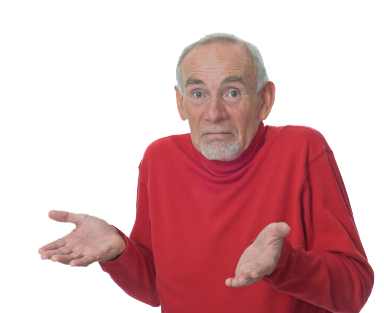 Retrieve voicemail messages
Modify extension routing
Change mailbox settings
Login Screen
Home Screen
Voicemail Tab
Profile Settings
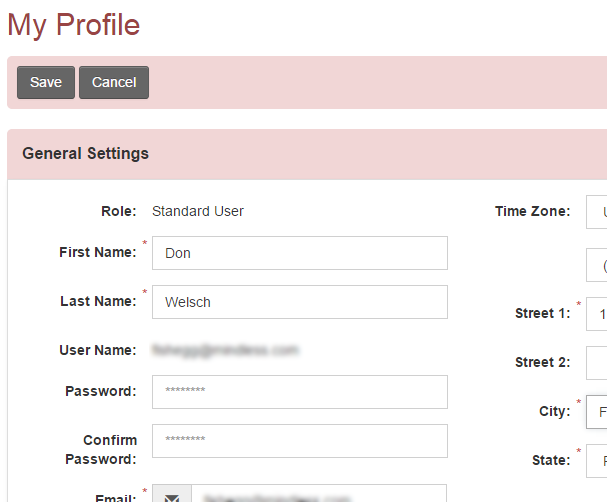 Change your Password!!
Extension Settings
Click on the Services tab
Click on your extension number
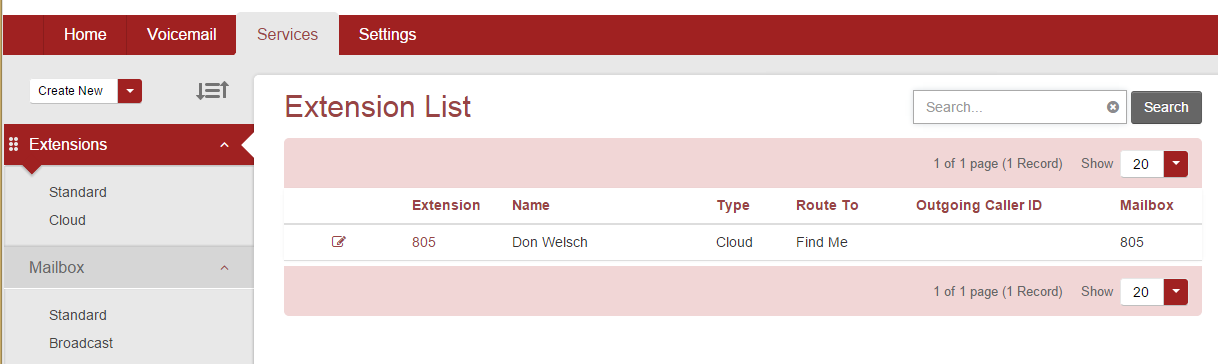 Call Routing
Valid Destinations
Extension
Phone
Mailbox
Outside Number
Find Me
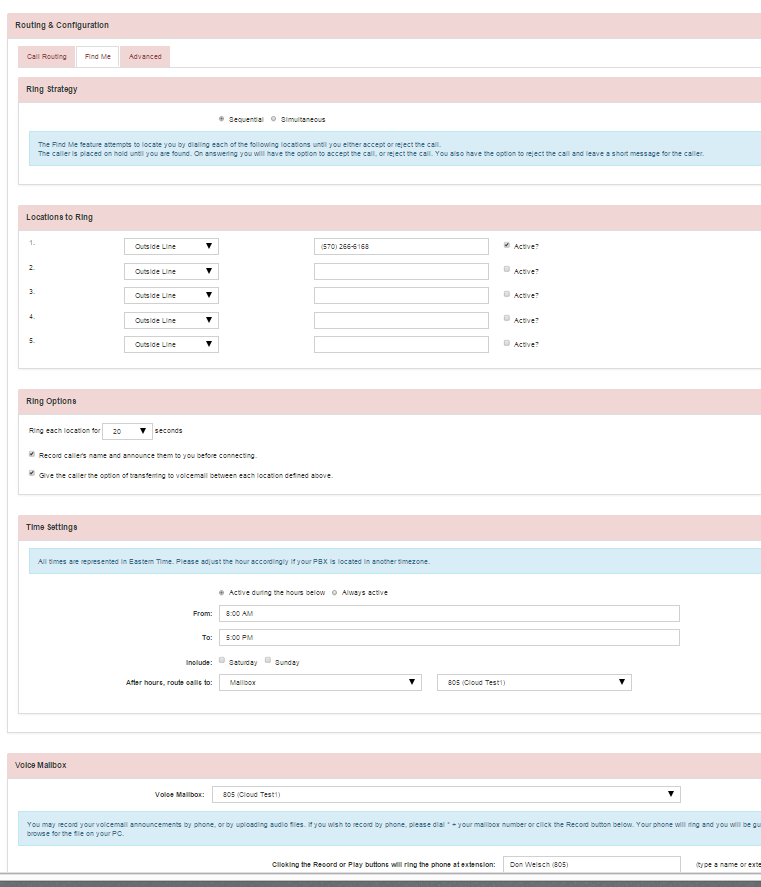 Find Me
Sequential or Simultaneous
Up to five locations
Internal or External
Ring Timer 
Call Screening
Time Settings
Note: Currently, must be set on Eastern Standard Time
Mailbox Settings
In the left-hand menu under Mailbox, click on Standard
Click on your Extension number
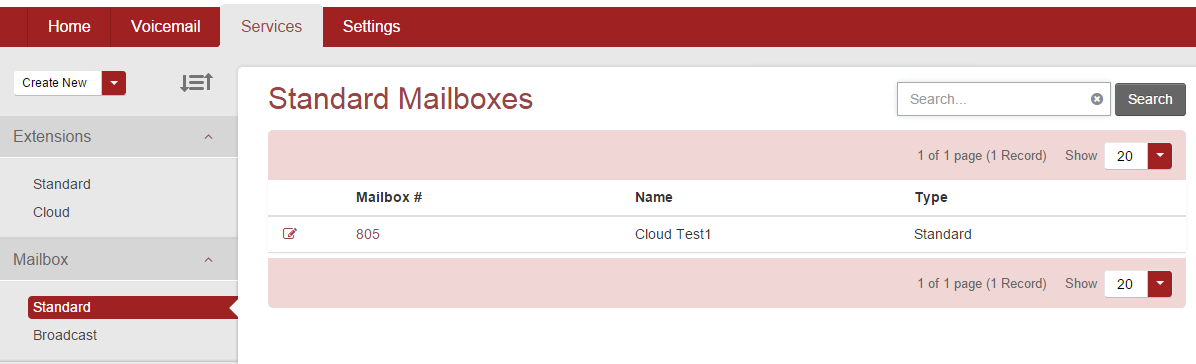 Mailbox Settings
Change your Mailbox password
Change mailbox options
Change email/text notification
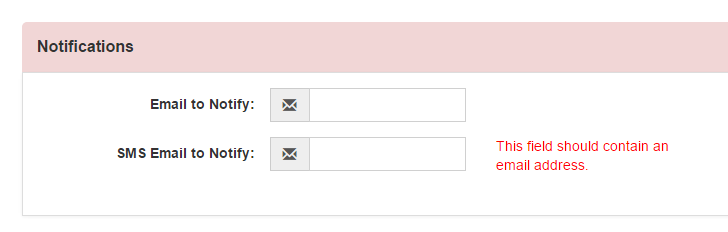 Two e-mail addresses
E-mail – contains message as an attachment
SMS E-mail – Envelope information only
Verizon: ##########@vtext.com
Sprint: ##########@messaging.sprintpcs.com
AT&T: ##########@text.att.net
Questions?